校长发展与学校发展
校长领导力之于学校的特色发展
主要内容
一、相互认识

 二、校长的专业标准
由教师【2013】3号文件说开来

 三、校长领导力

 四、校长引领学校发展
一、相互认识
二、校长的专业标准
教育部教师【2013】3号文件
二、校长的专业标准
1.基本理念
2.基本内容
（共计60条）
二、校长的专业标准
3. 基本内容的三个维度
1．明确学校办学定位，履行实施义务教育的工作使命，保障适龄儿童、少年平等接受有质量的义务教育，着力保障农民工子女、残疾儿童少年、家庭经济困难学生的受教育权利。
2．注重学校发展的战略规划，凝聚师生智慧，建立学校发展共同目标，形成学校发展合力。
3．尊重学校传统和学校实际，提炼学校办学理念，办出学校特色。
4. 熟悉国家的法律法规、教育方针政策和学校管理的规章制度。
5. 把握国内外学校改革和发展的基本趋势，学习借鉴优秀校长办学的成功经验。
6. 掌握学校发展规划制定、实施与测评的理论、方法与技术。
7. 诊断学校发展现状，及时发现和研究分析学校发展面临的主要问题。
8. 组织社区、家长、教师、学生多方参与制订学校发展规划，确立学校中长期发展目标。
9．落实学校发展规划，制订学年、学期工作计划，指导教职工制定具体行动方案，并提供人、财、物等条件支持。
10. 监测学校发展规划的实施，根据实施情况修正学校发展规划，调整工作计划，完善行动方案。
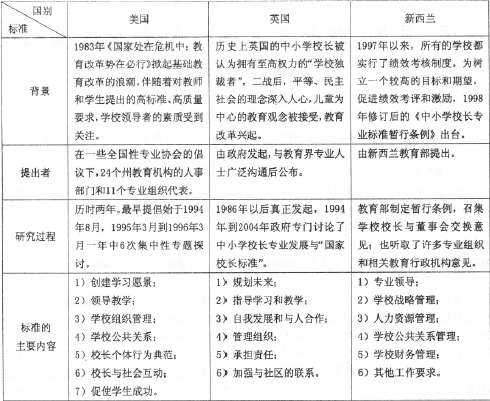 4.国外的校长专业标准
4.国外的校长专业标准
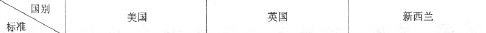 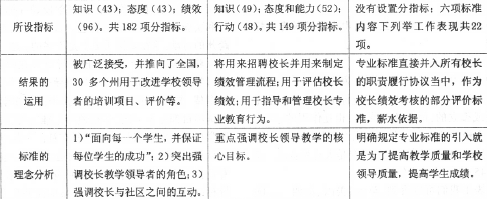 三、校长领导力
1.概念
校长领导力是一种以学校和师生员工为基础、以校长领导素质为先决条件、以校长领导决策和激励为主要内容，集中表现为校长领导能力和领导水平的决胜实力
校长影响师生实现共同目标的能力
三、校长领导力
2.校长领导力的构成
——萨乔万尼
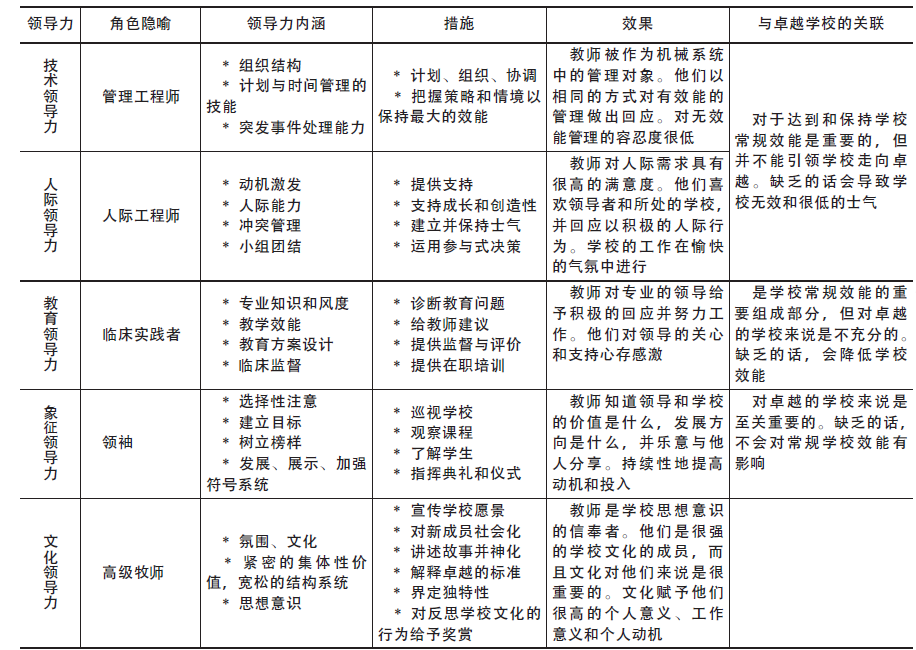 校长领导力的构成
四、校长引领学校发展
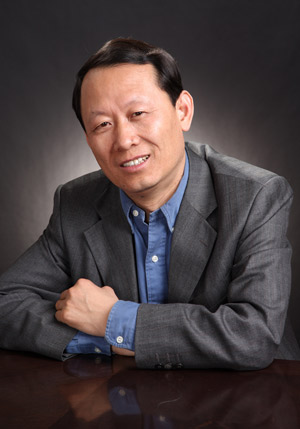 1. 案例分析：北京十一学校
李希贵
四、校长引领学校发展
1. 案例分析：大漠子风33团中学：君子之德风，小人之德草，草上之风，必偃。
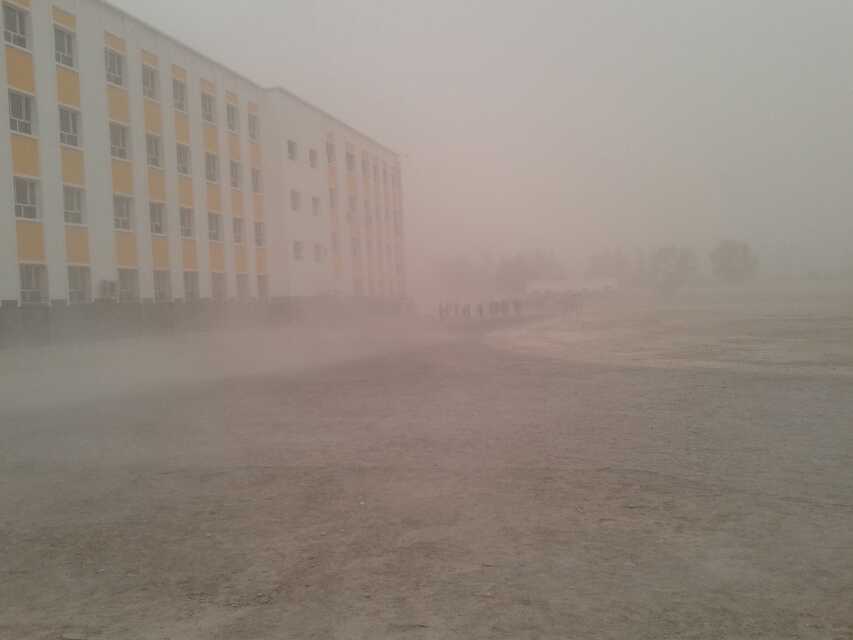 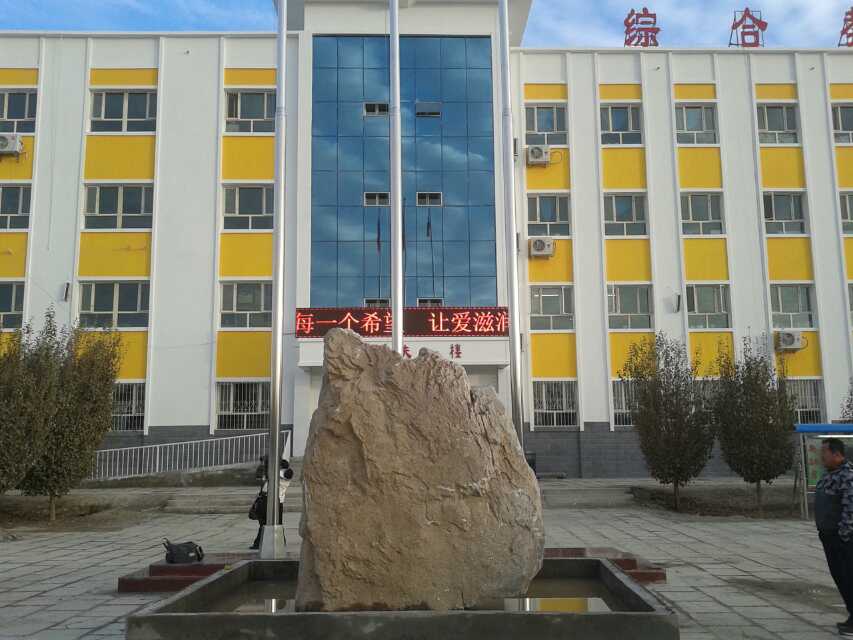 [Speaker Notes: 层的道德好比风，平民百姓的言行表现像草，风吹在草上，草一定顺着风的方向倒。]
四、校长引领学校发展
1. 案例分析：大漠子风33团中学：君子之德风，小人之德草，草上之风，必偃。
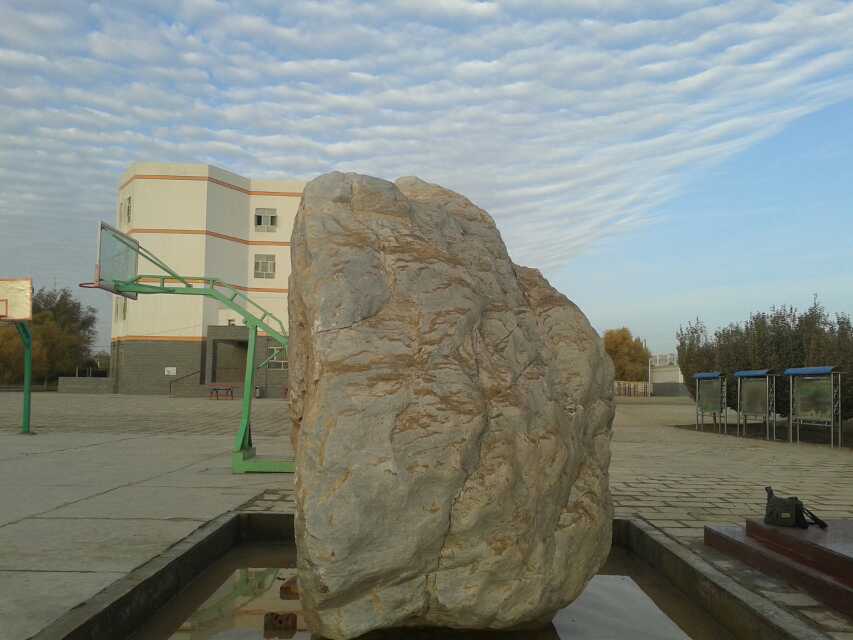 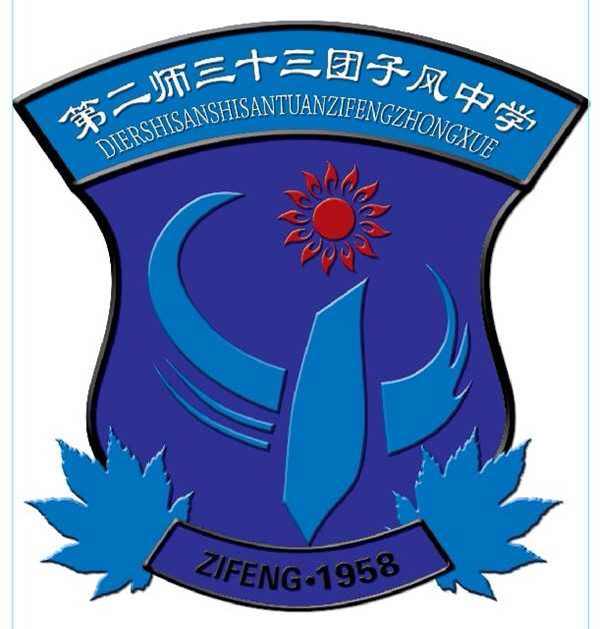 四、校长引领学校发展
1. 案例分析：大漠子风33团中学：君子之德风，小人之德草，草上之风，必偃。
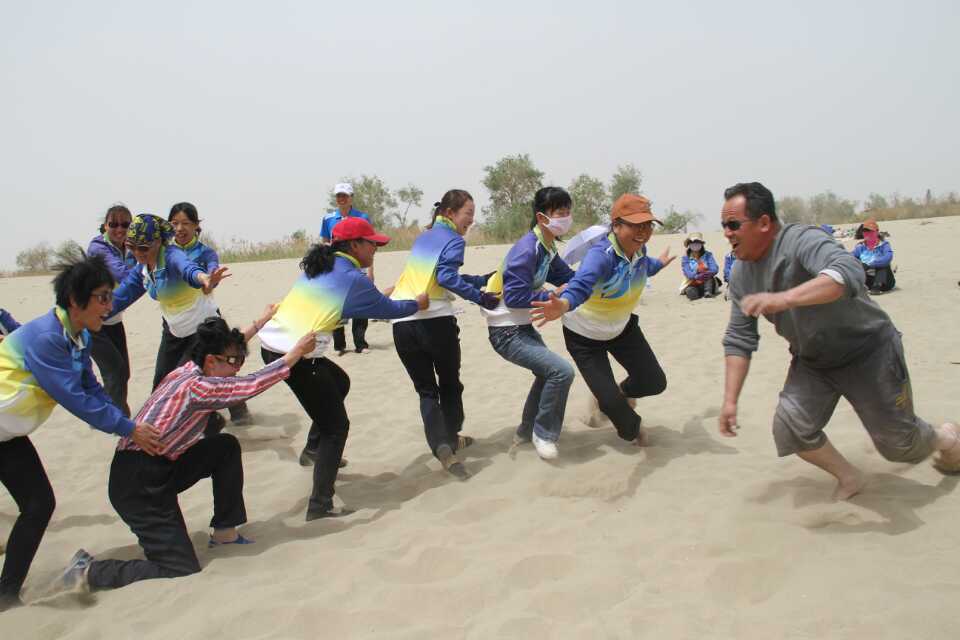 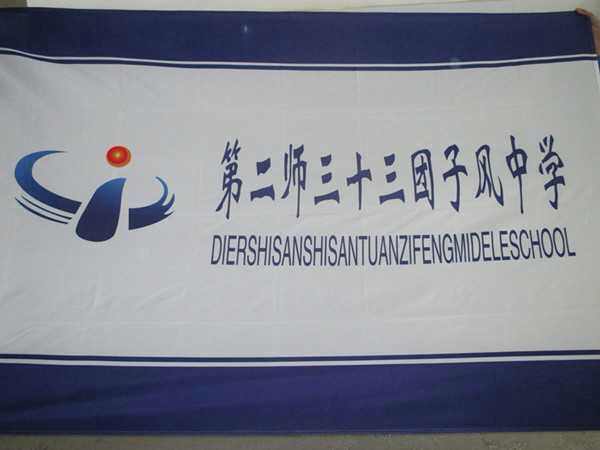 四、校长引领学校发展
1. 案例分析：大漠子风33团中学：君子之德风，小人之德草，草上之风，必偃。
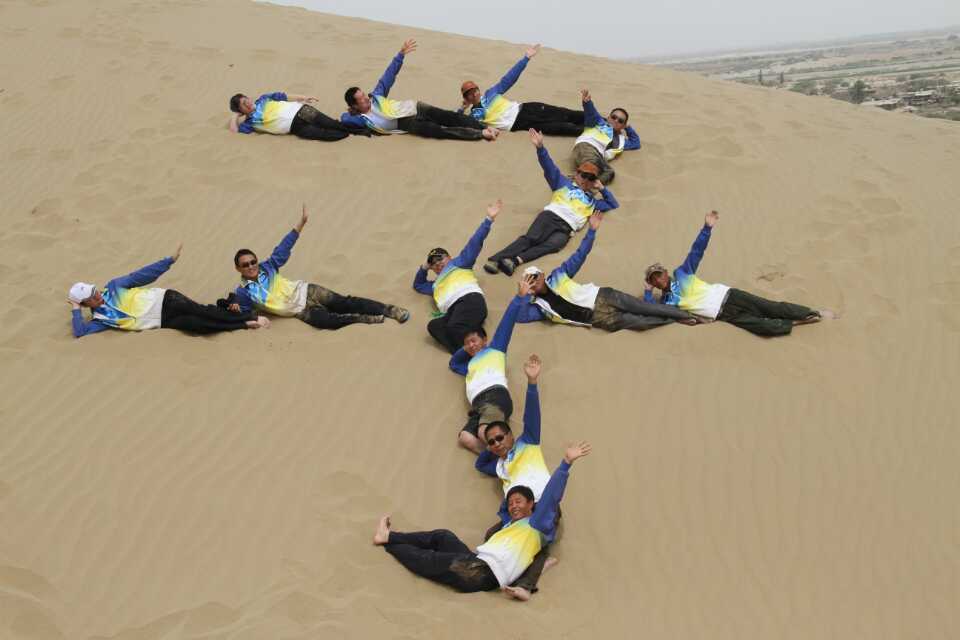 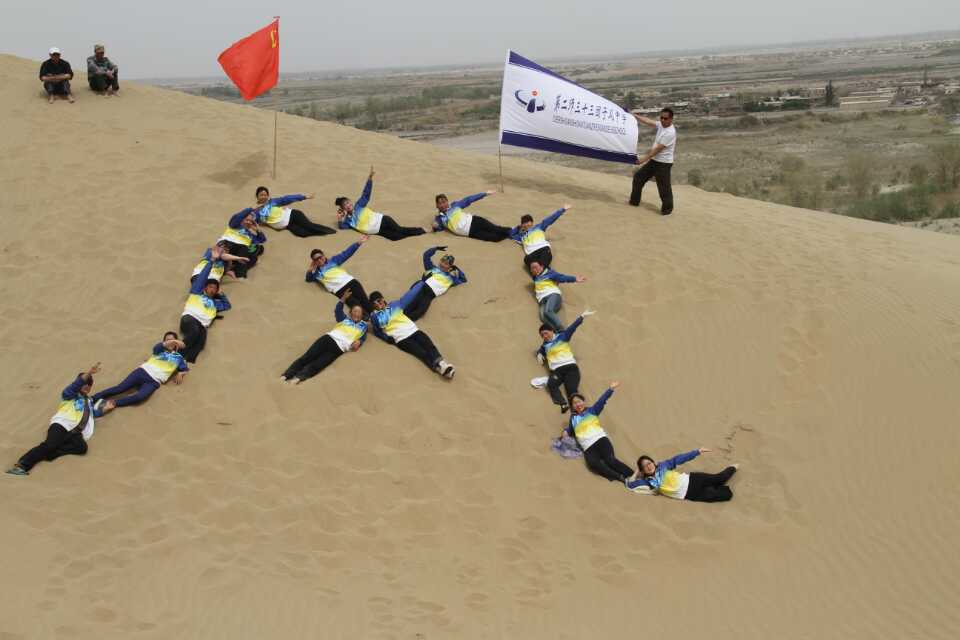 四、校长引领学校发展
1. 案例分析：大漠子风33团中学：君子之德风，小人之德草，草上之风，必偃。
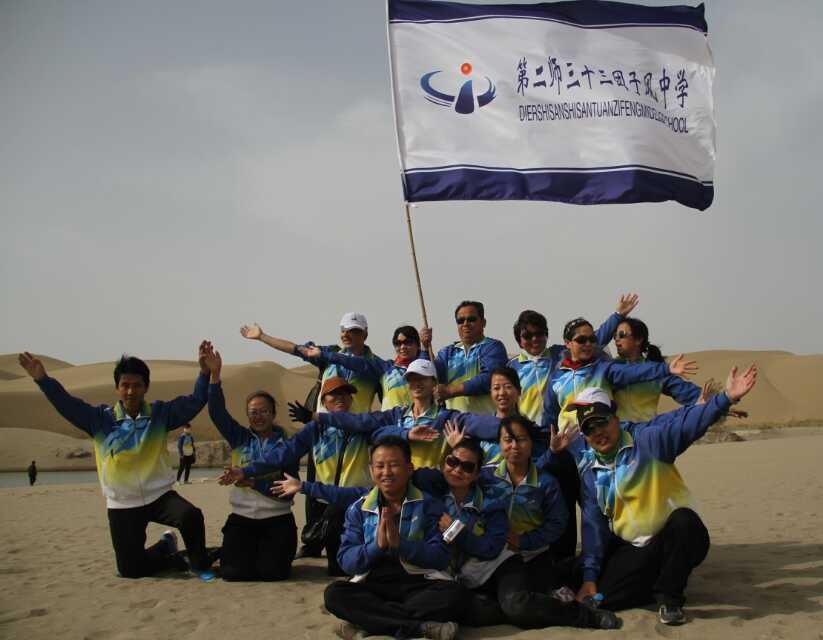 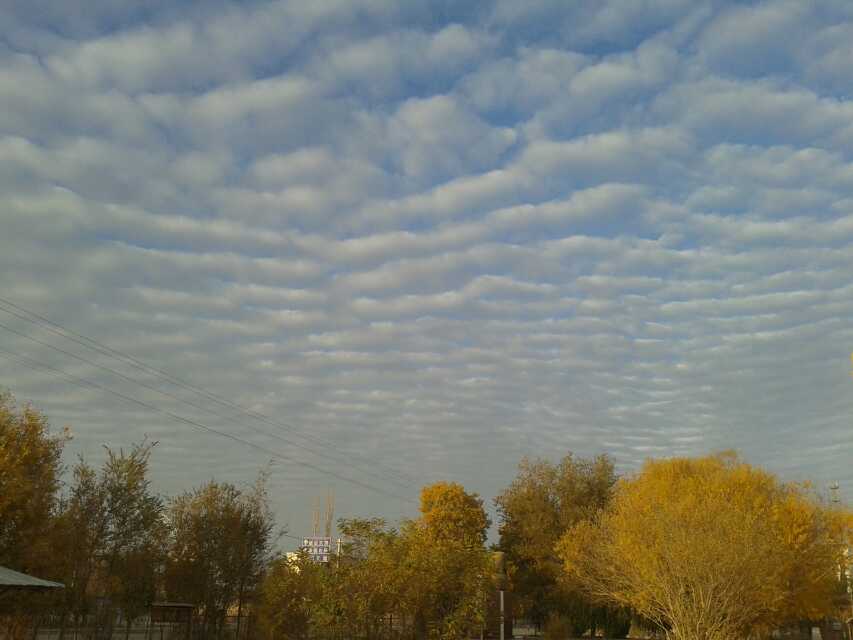 四、校长引领学校发展
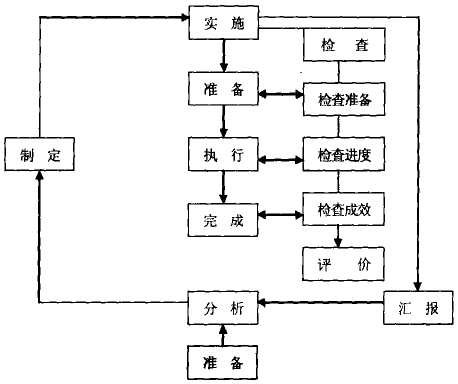 2.学校发展规划的制定模式
四、校长引领学校发展
3.学校发展规划的制定流程
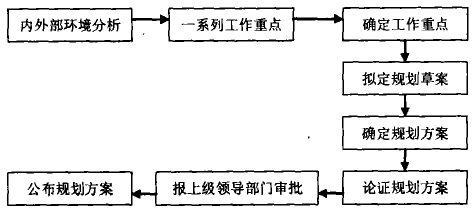 SWOT分析模型
四、校长引领学校发展
4.规划的实施
制定行动计划
感谢倾听！
邮箱：wuj@bnue.du.cn

电话：18600162399